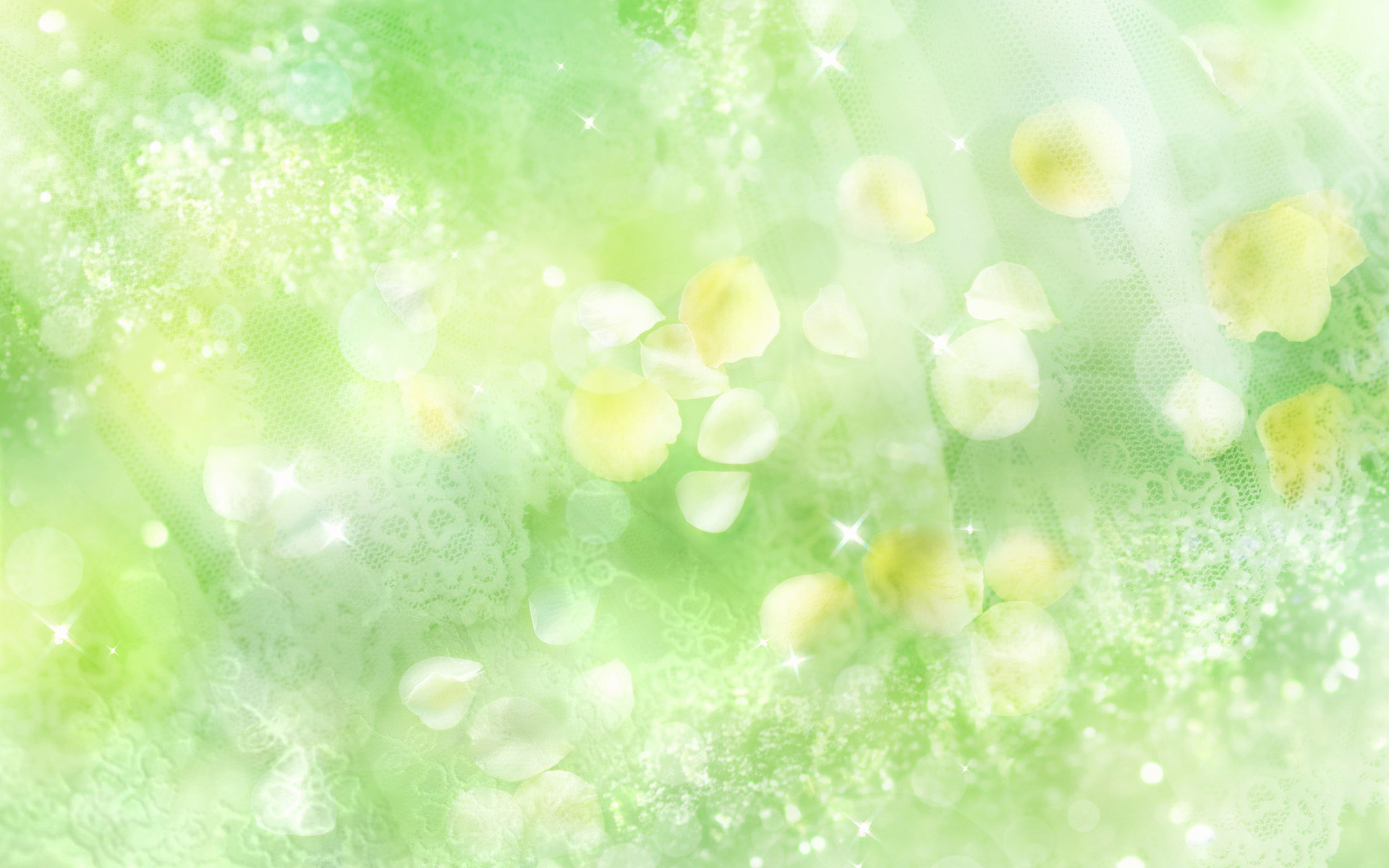 МУНИЦИПАЛЬНОЕ ОБРАЗОВАНИЕ ТАЗОВСКИЙ РАЙОН
Муниципальное бюджетное дошкольное образовательное учреждение детский сад «Оленёнок»
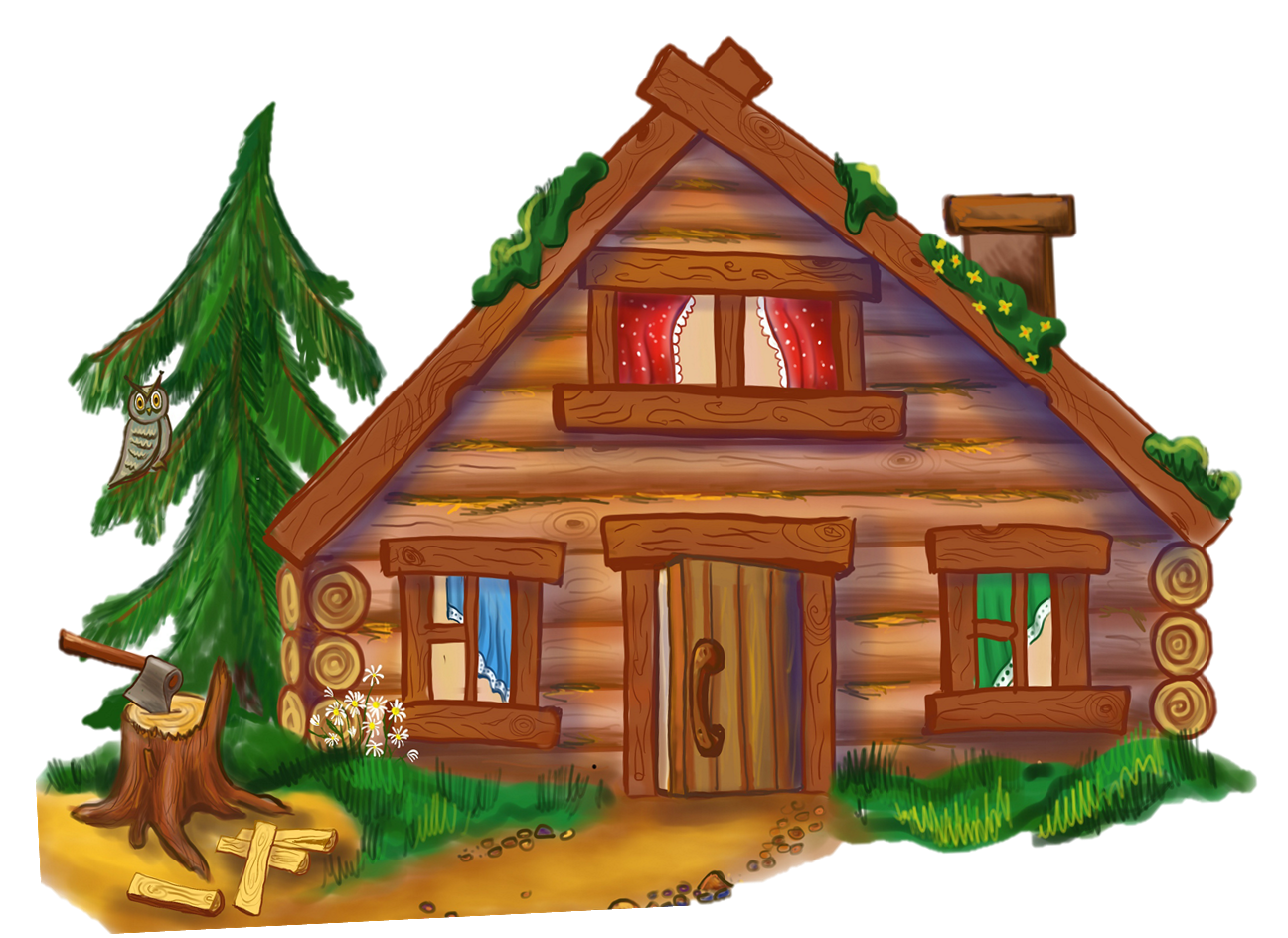 Занятие по ФЭМП
«Поможем Машеньке»
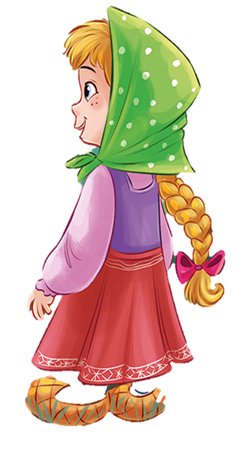 Составила:
Аблинова Л.Г.
Тазовский 2021
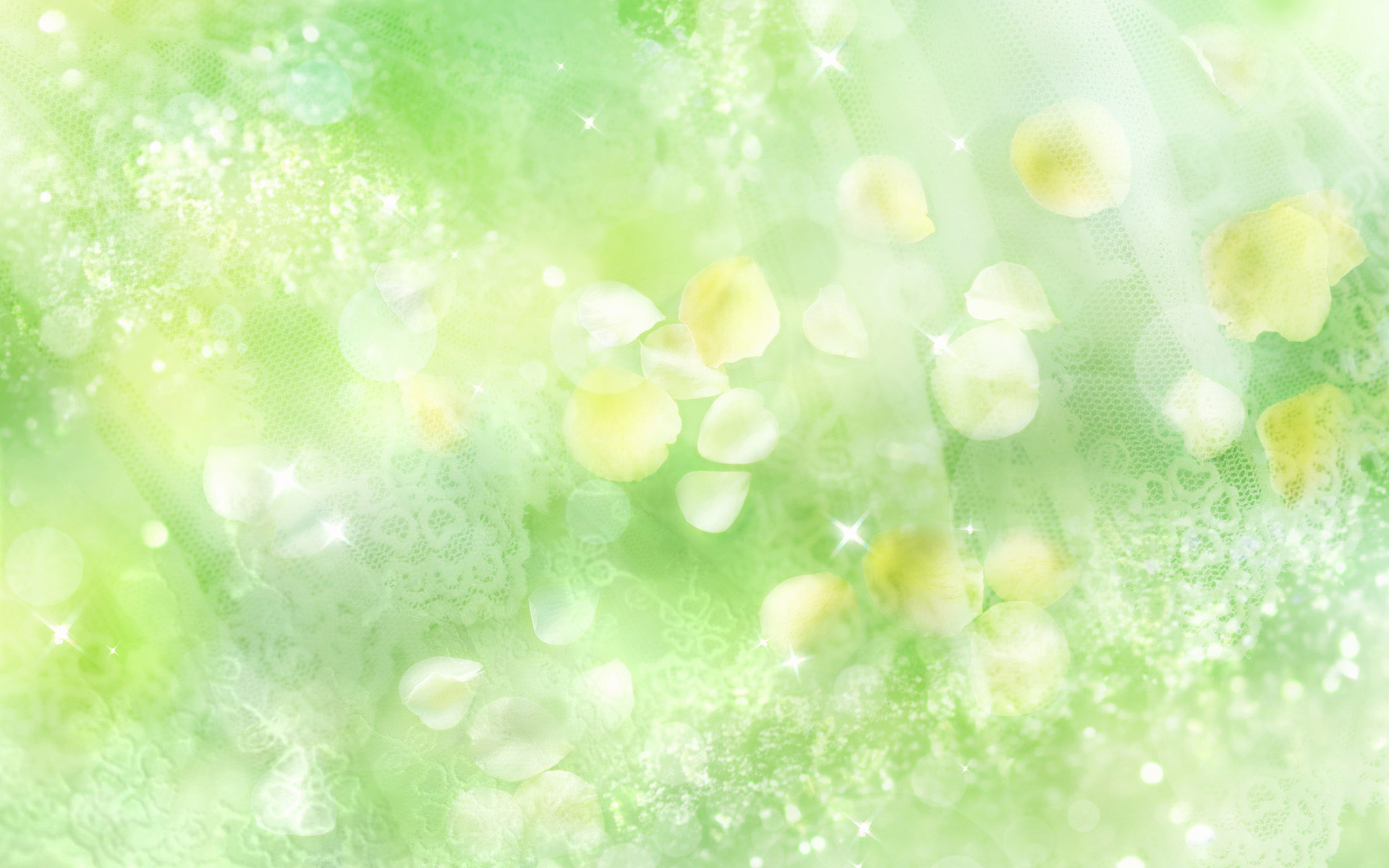 - К нам пришла гостья. Угадайте, кто это?

Сидит в корзине девочка
 У мишки за спиной,
 Он сам того не ведая,
Несёт её домой.
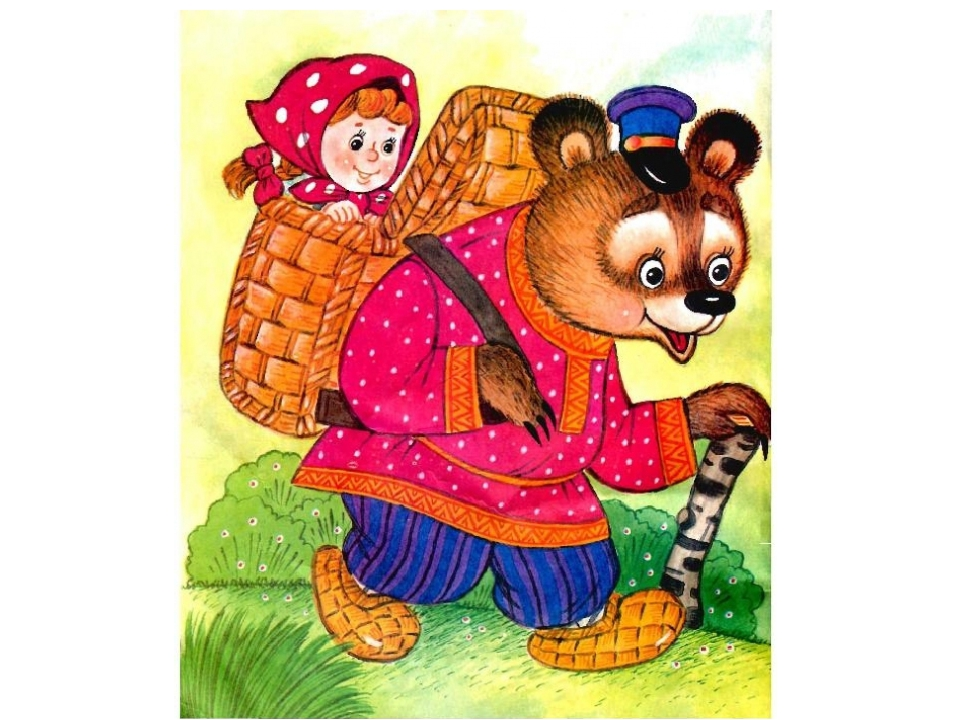 - Машенька очень подружилась с мишкой и решила посадить ёлочки рядом с его домом, так как старые деревья уже сгнили  и упали.
- Поможем Машеньке?
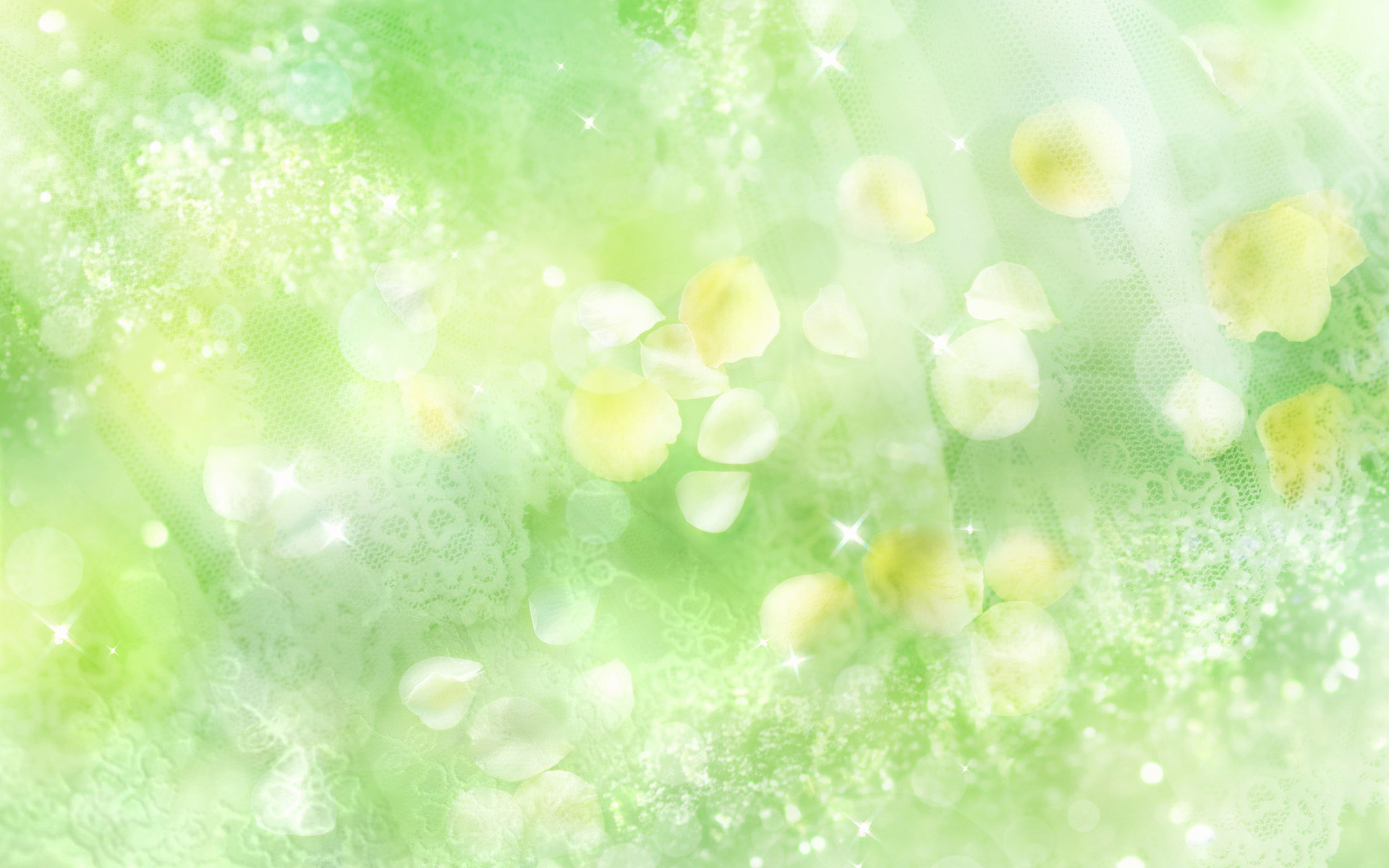 Игровое упражнение «Посадим ёлочки в ряд»
- Смотрите, она приготовила ёлочки разной высоты. Давайте определим, как будем садить деревья: от самых высоких до низких или, наоборот, от самых низких до самых высоких?
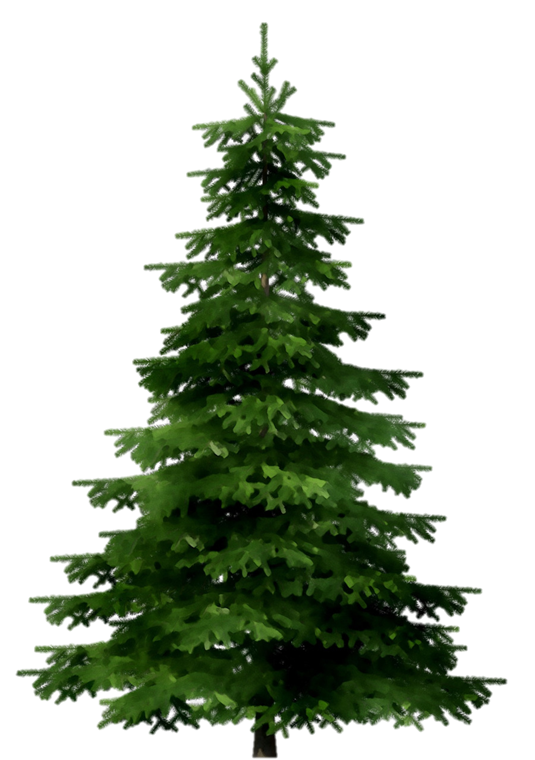 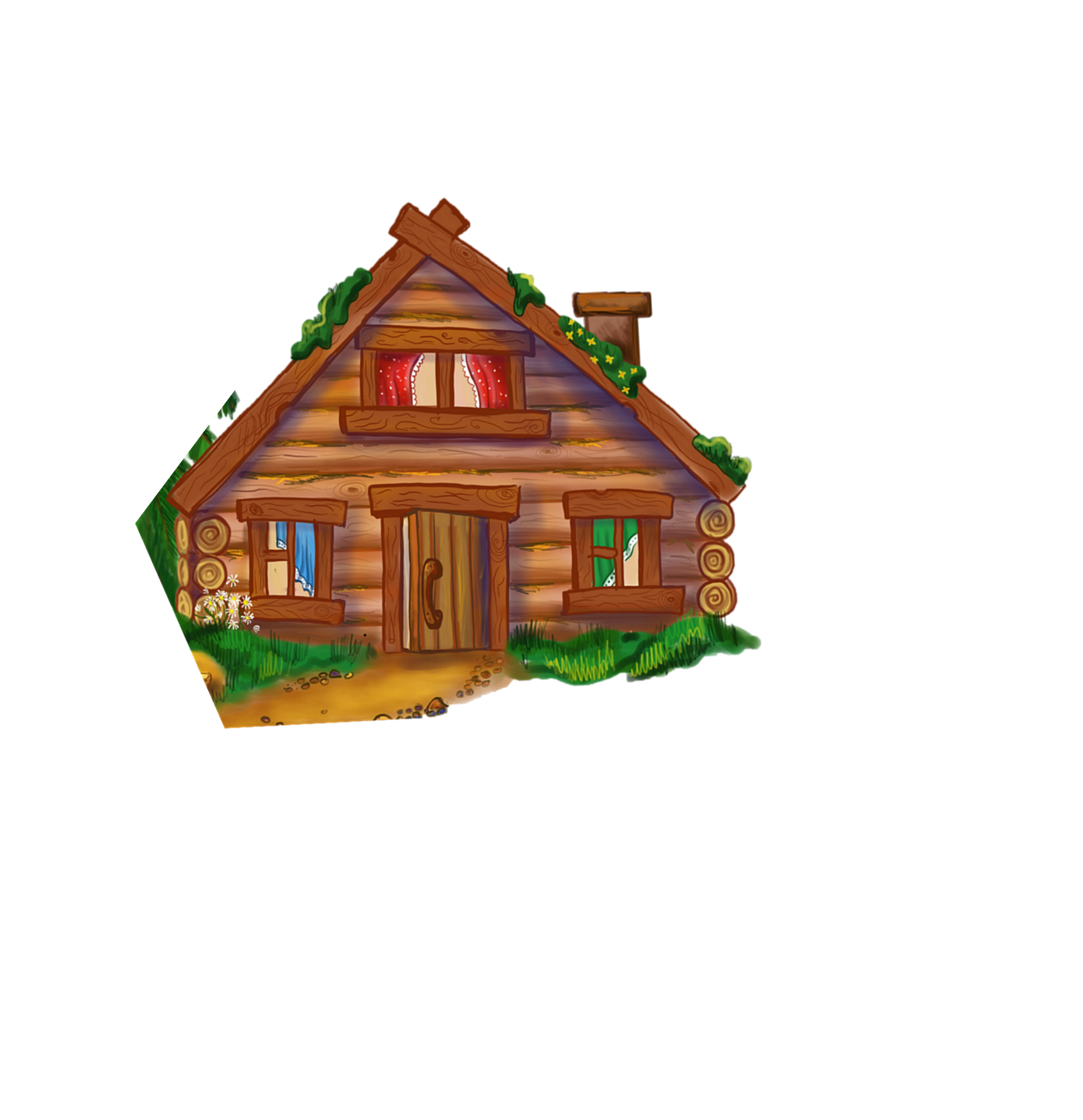 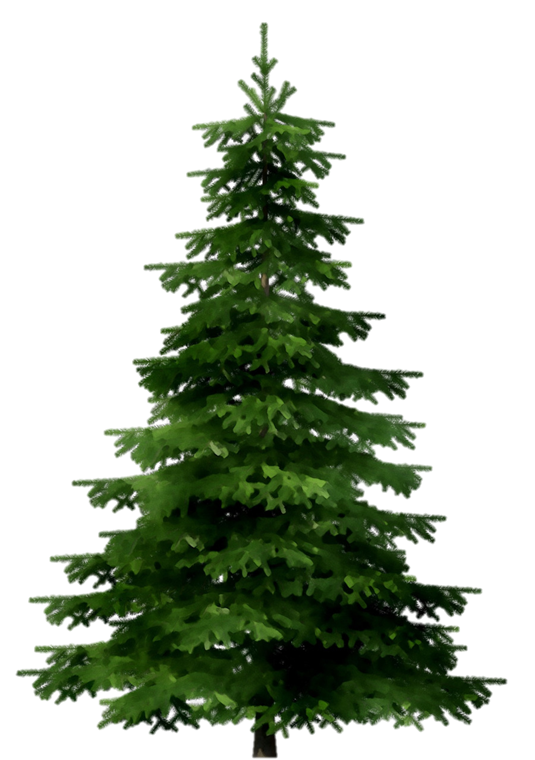 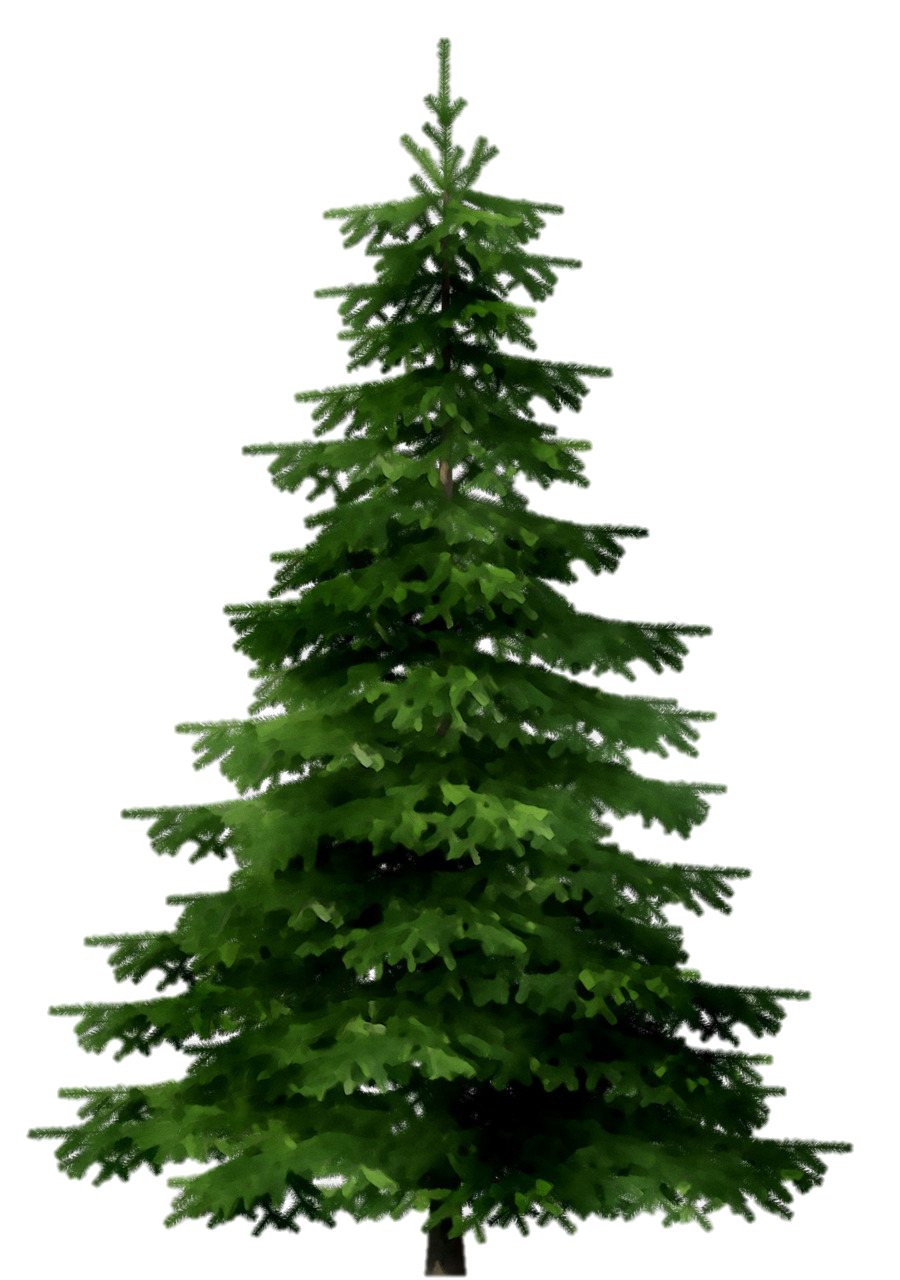 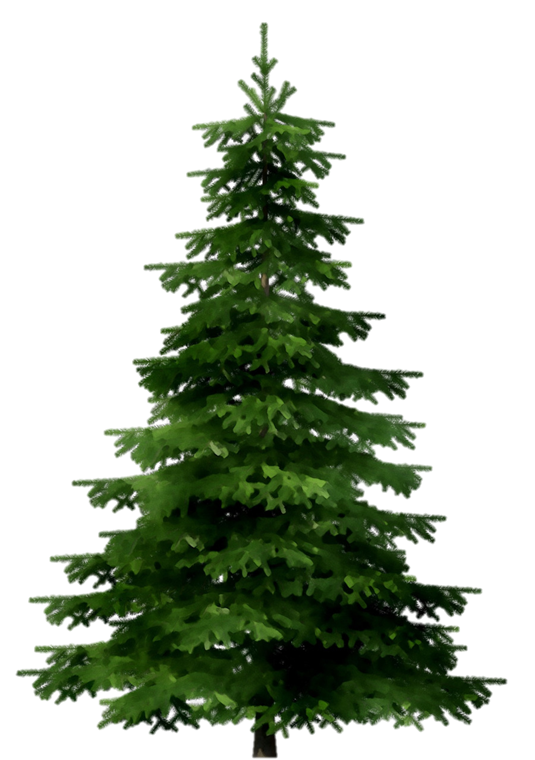 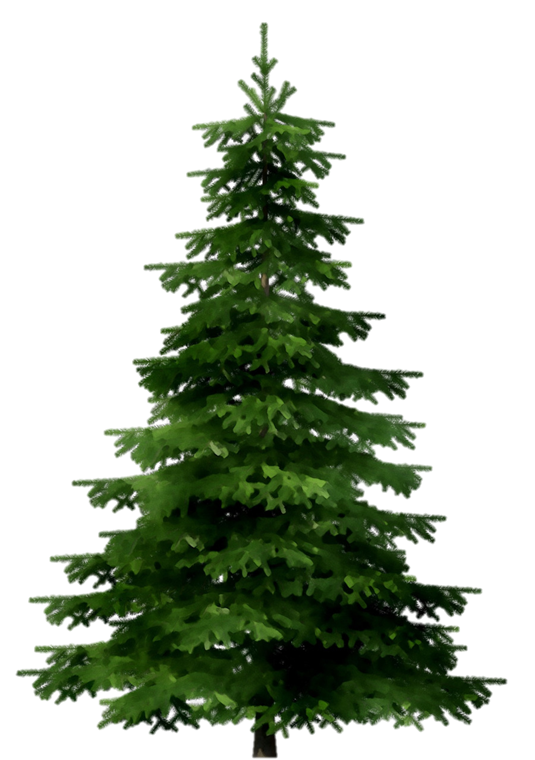 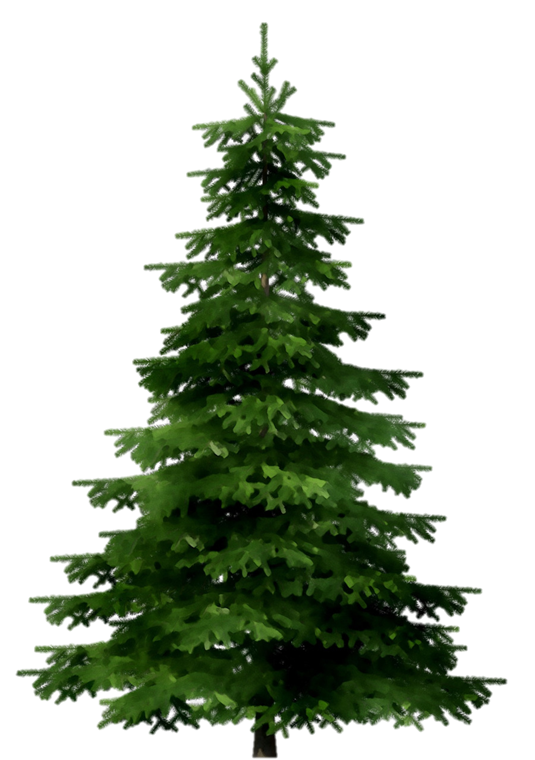 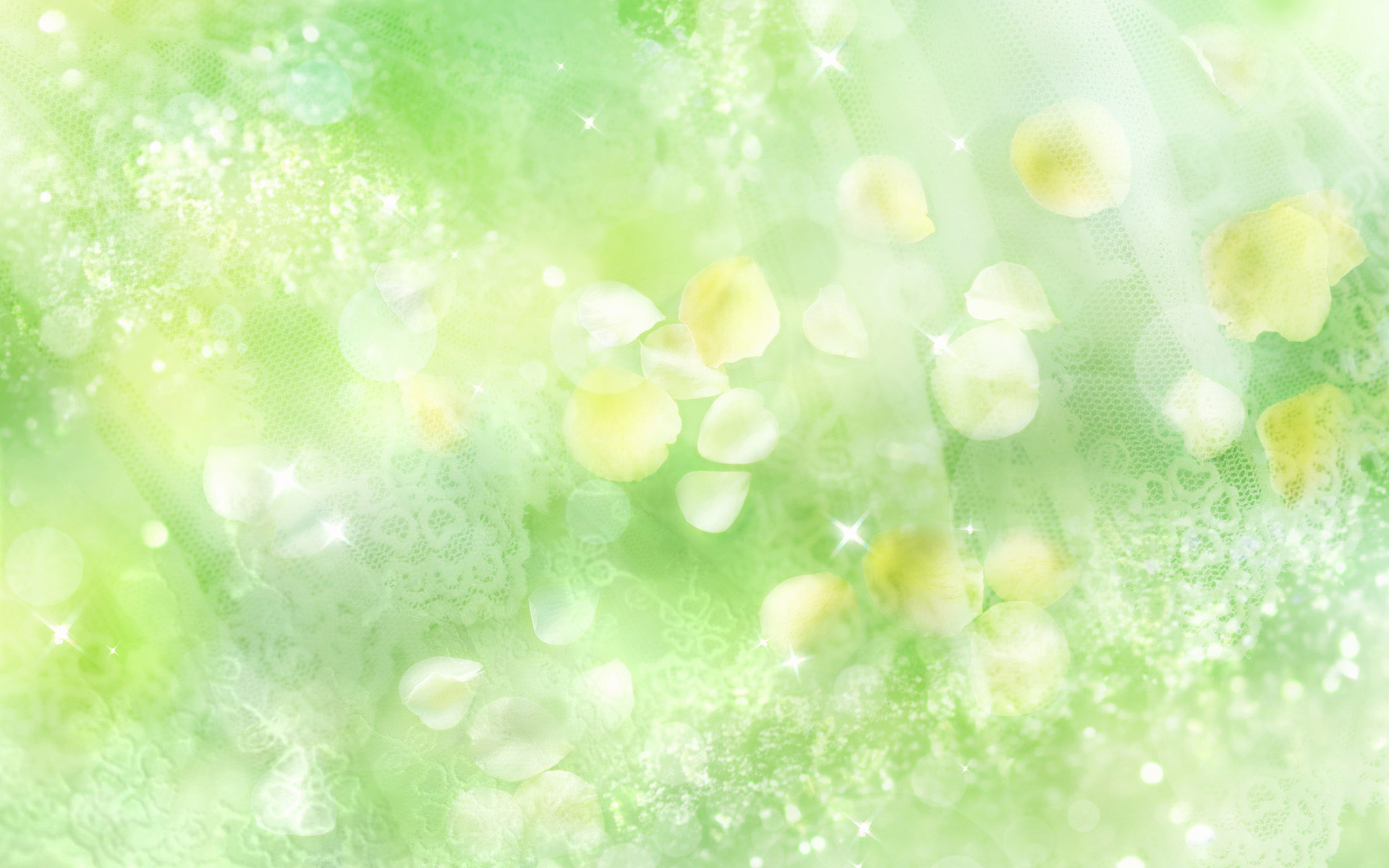 Физкультминутка «Мишка с Машей»
(переделка польки «Мишка с куклой»)
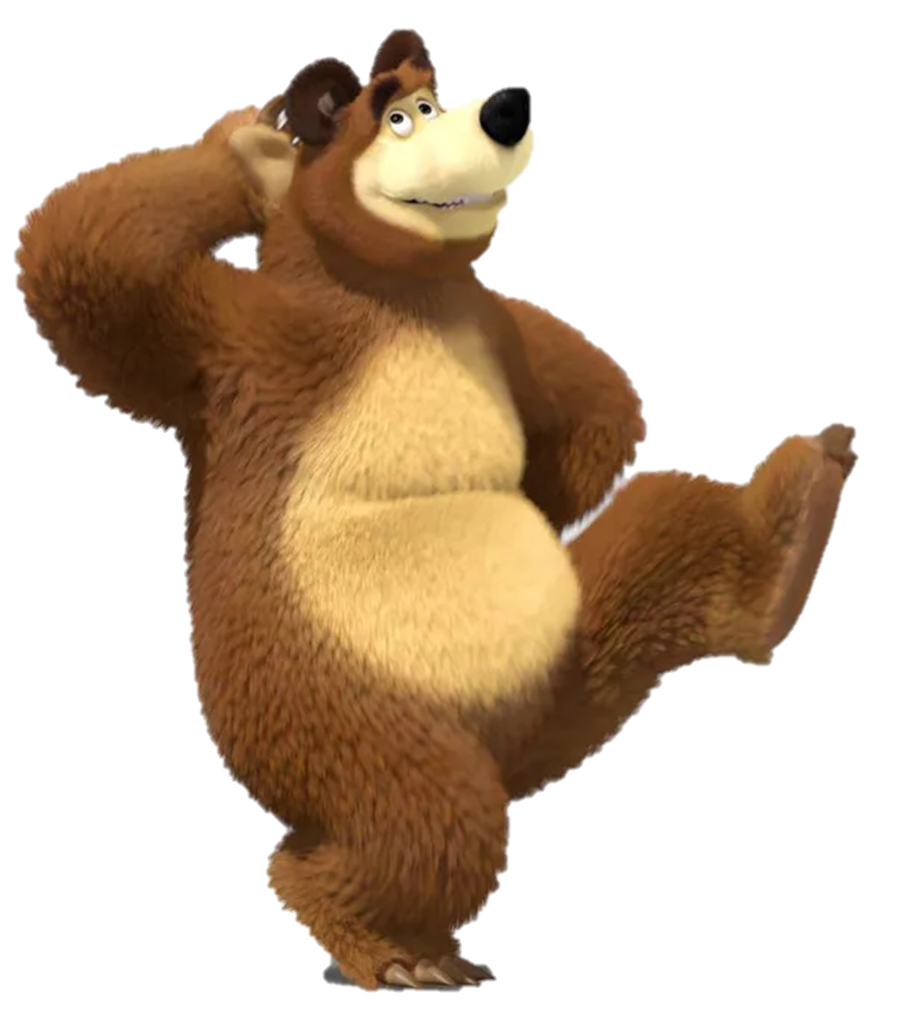 Мишка с Машей бойко топают,
Бойко топают - посмотри. 
(топотушки обеими ногами)
И в ладошки звонко хлопают,
Звонко хлопают – раз, два, три.
(хлопки)
Мишке весело, мишке весело,
Вертит, Мишенька, головой.
(повороты головой)
Маше весело, Маше весело,
Вот как весело: ой-ой-ой.
(приседания).
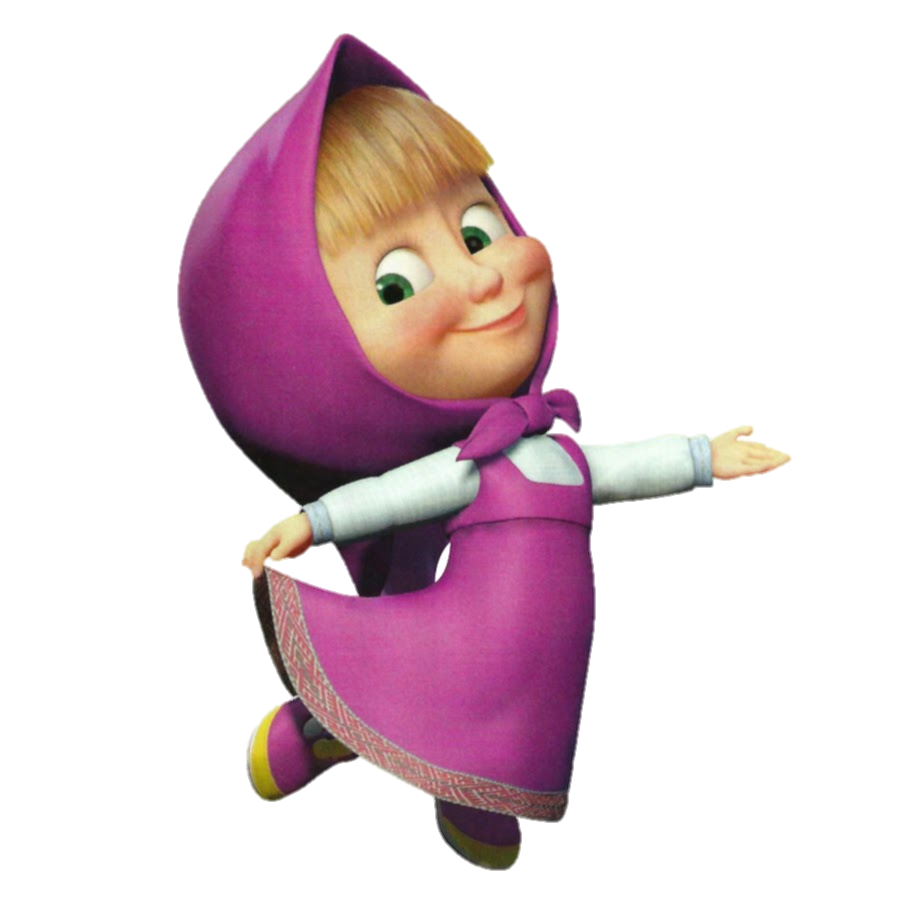 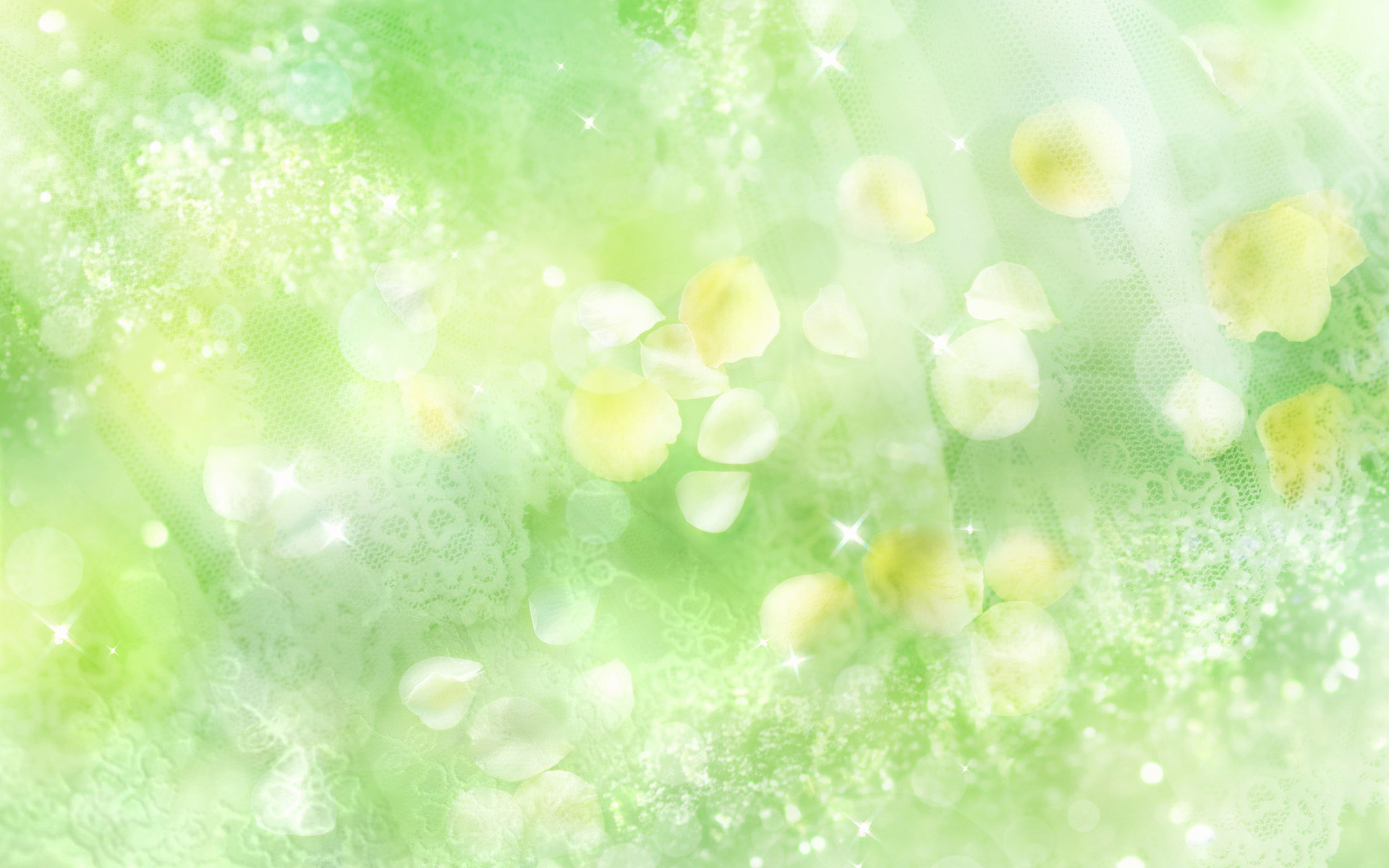 Игровое упражнение «Посадим цветочки вдоль дорожки»
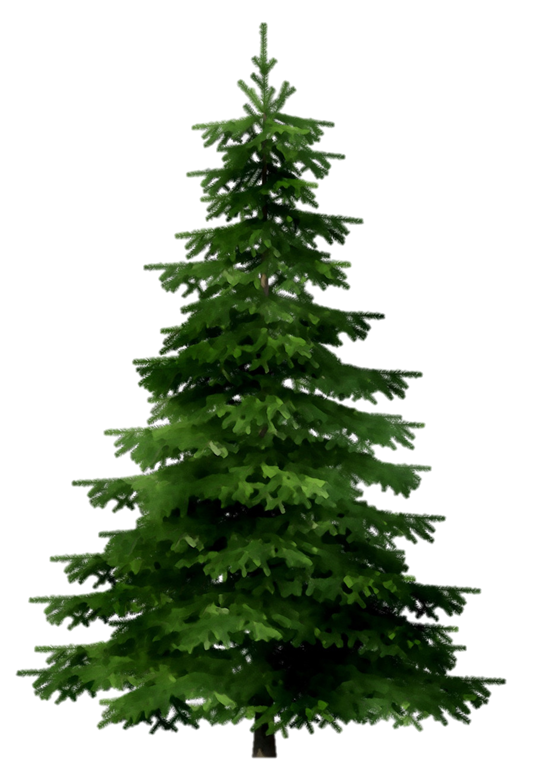 -Маша ещё приготовила цветочки – хочет посадить их вдоль дорожки. Но не знает: 
поровну ли их, хватит ли цветов по обе стороны.
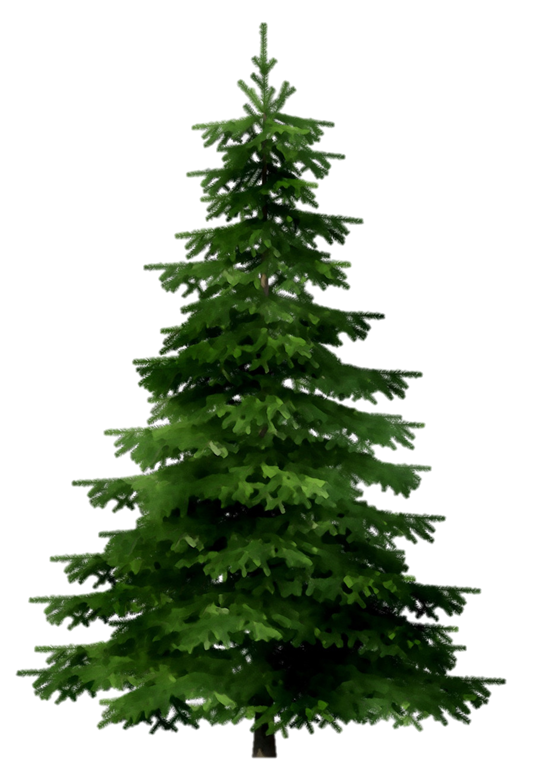 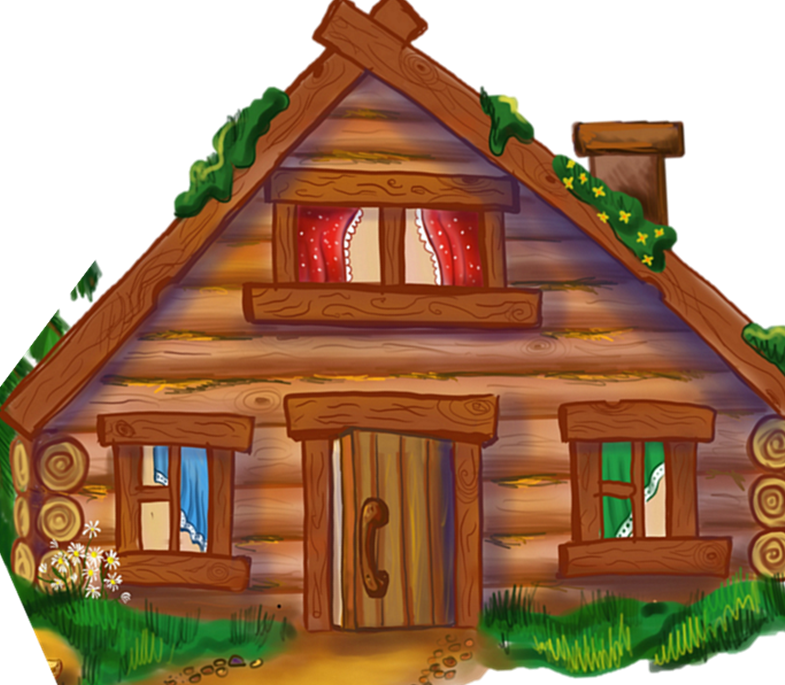 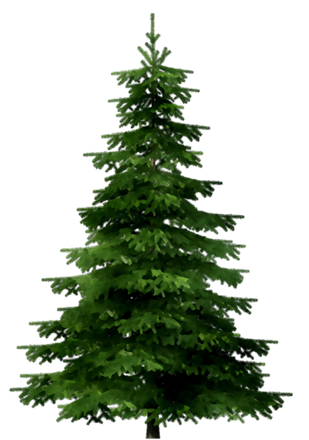 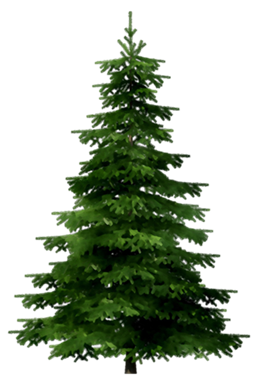 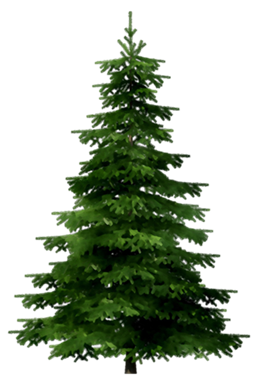 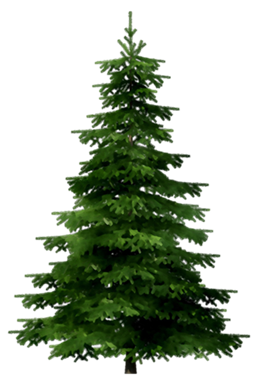 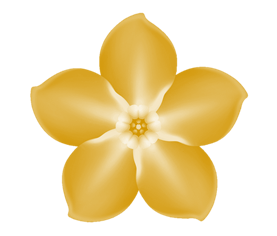 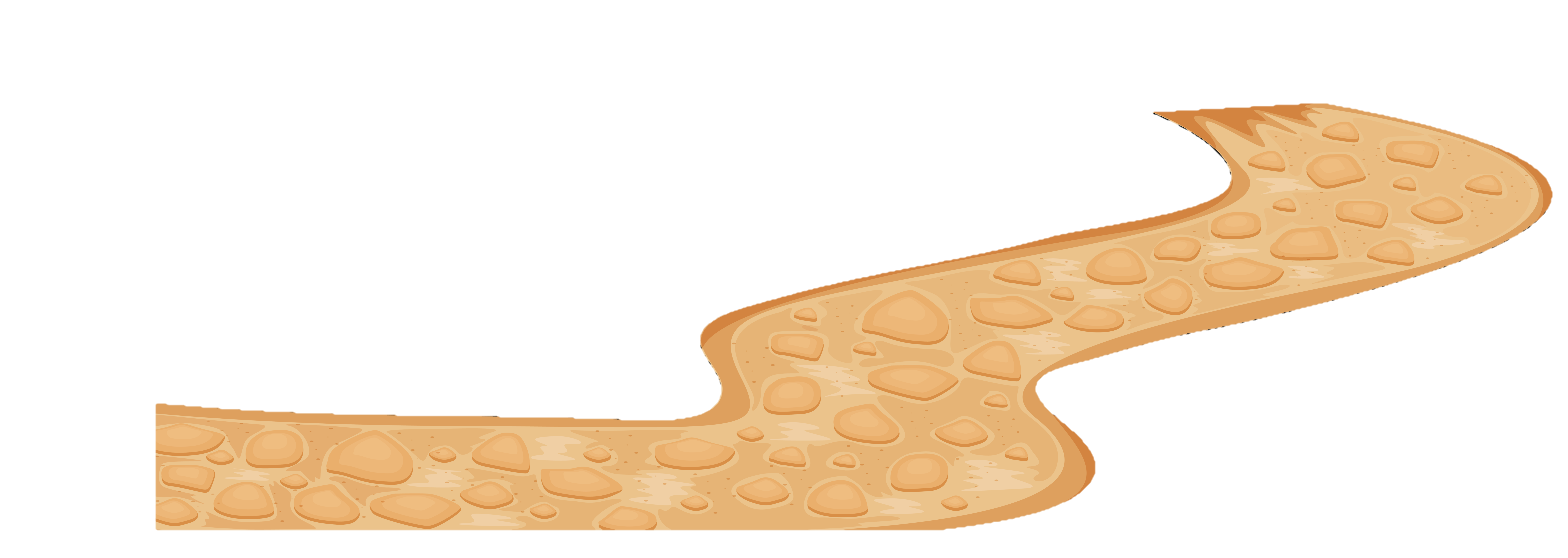 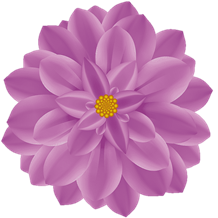 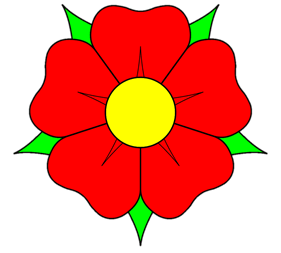 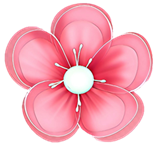 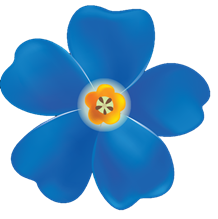 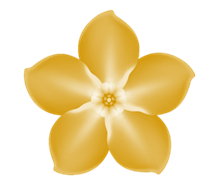 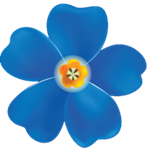 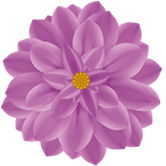 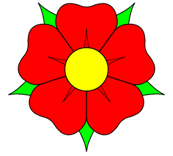 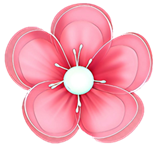 - Скажите, поровну ли цветов? - Как узнать, сколько цветов в верхнем ряду? Сколько в нижнем ряду? - Что можно сказать о количестве цветов? - Как проверить их равенство?
(наложить одну на другу или приложить под каждой).  - Посадите цветы вдоль дорожки.
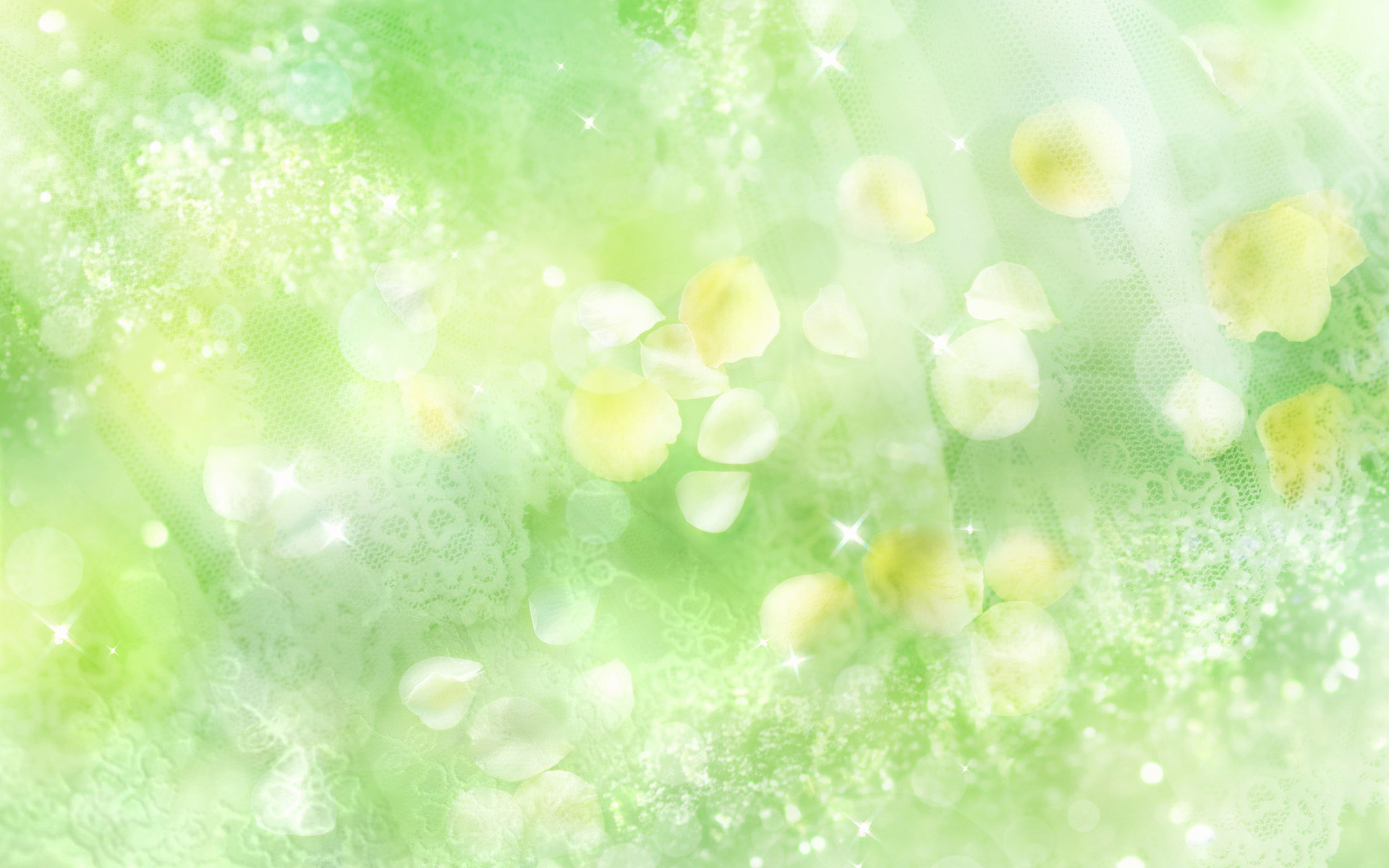 Игровое упражнение «Укрась фасад дома»
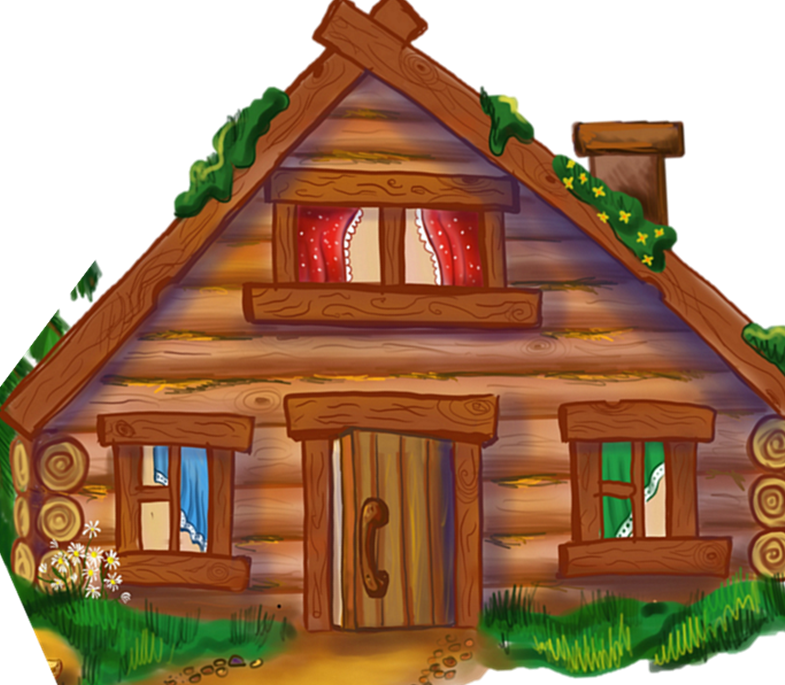 - Ребята, Миша дал Маше корзину с фигурами и попросил украсить фасад дома. А Маша не знает, какие это фигуры и как можно ими украсить фасад.
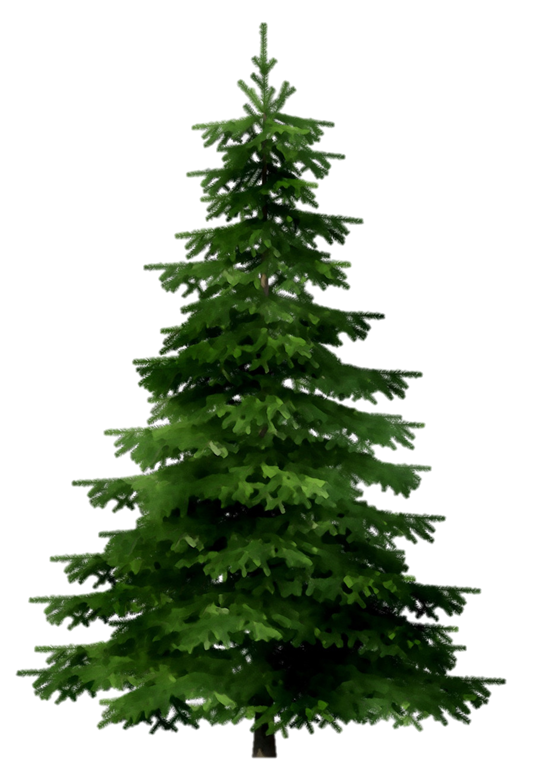 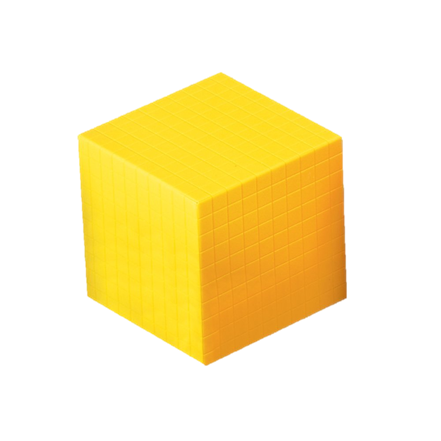 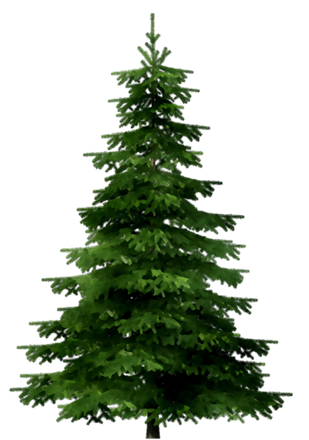 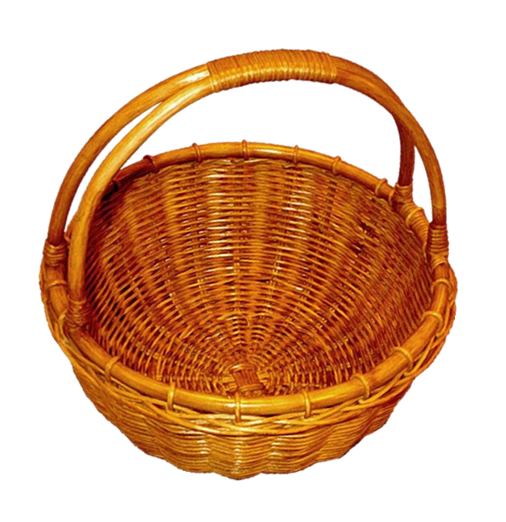 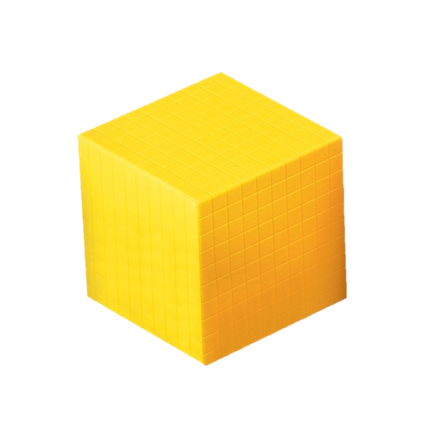 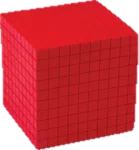 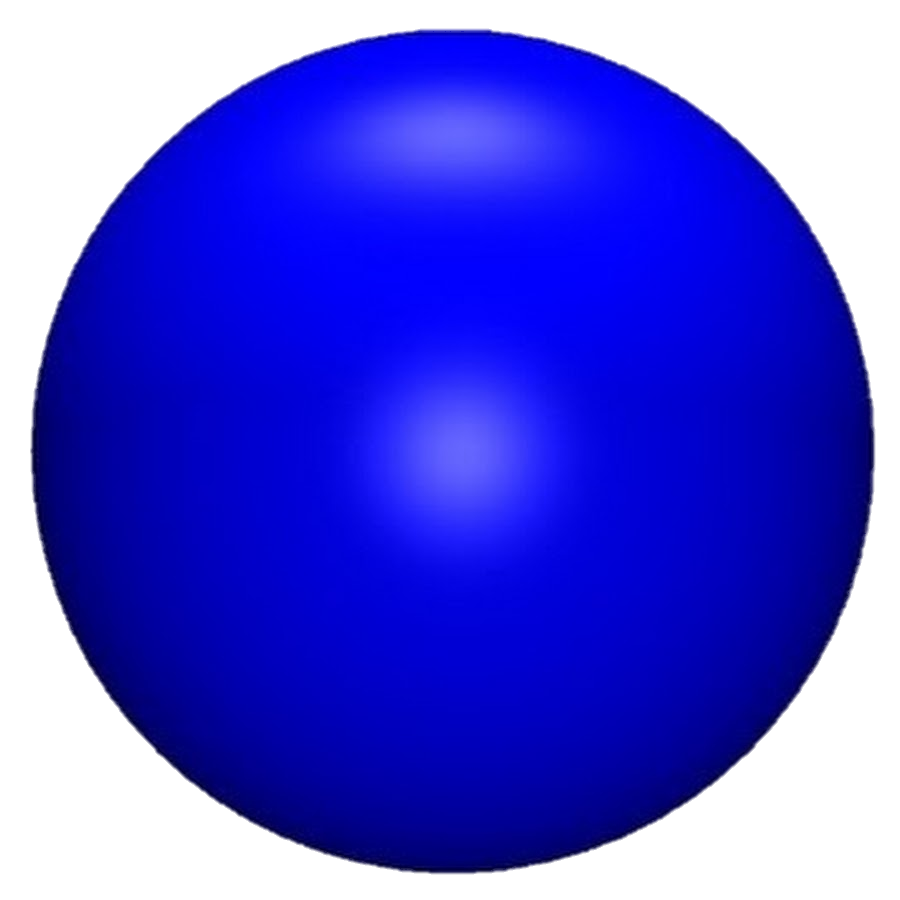 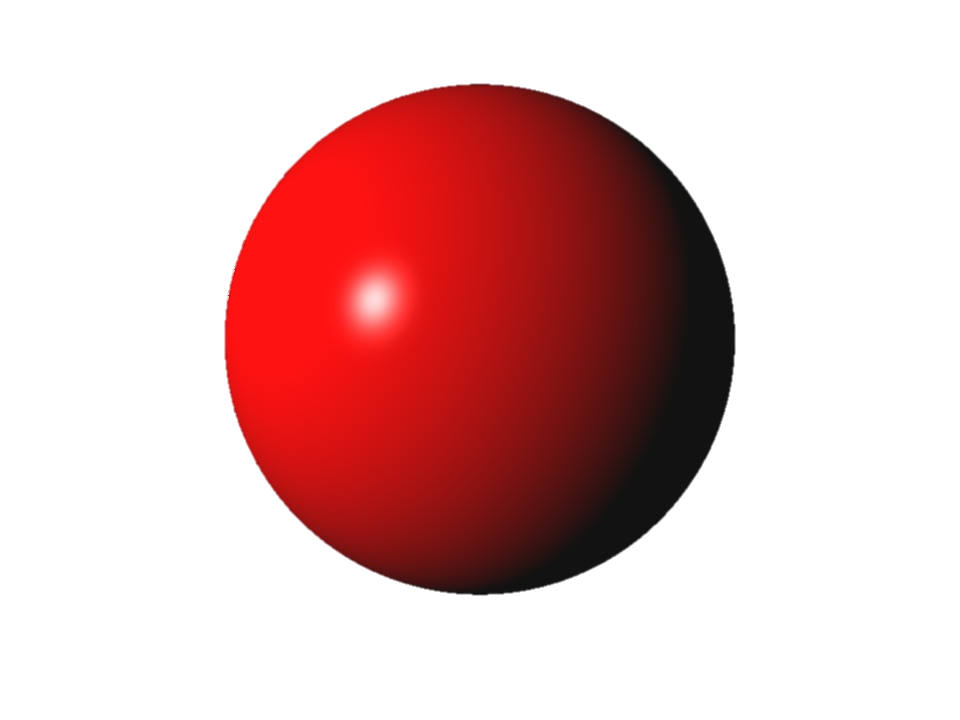 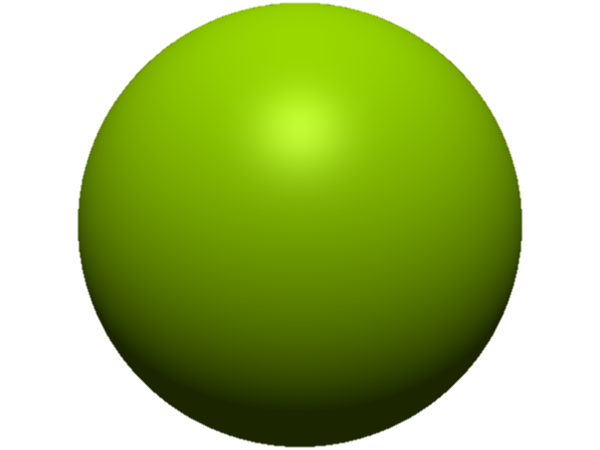 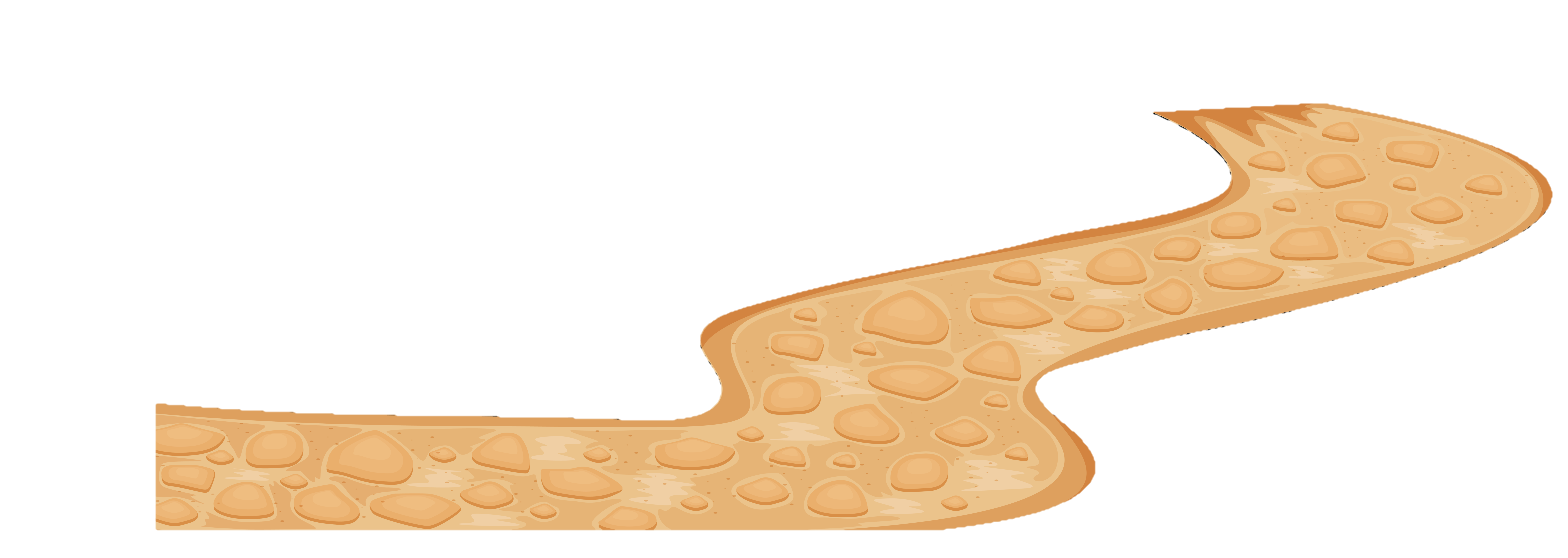 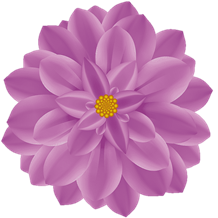 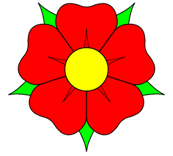 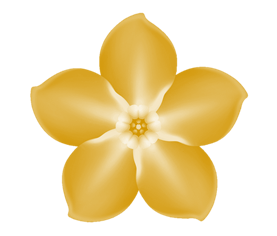 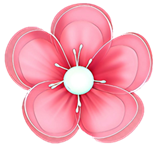 Подскажите Маше, какая это фигура? (куб).
Он большой или маленький? Какого 
цвета самый маленький куб?
- А это – какая фигура? (шар). Какой он по размеру?..
- Как можно украсить фасад?
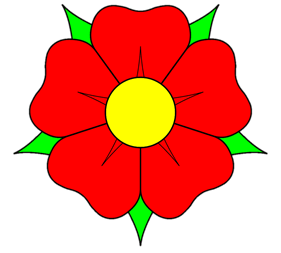 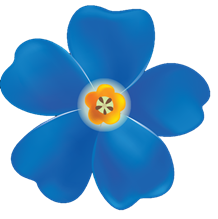 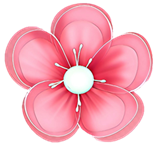 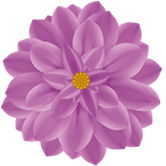 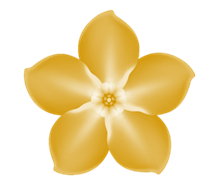 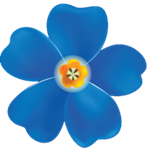 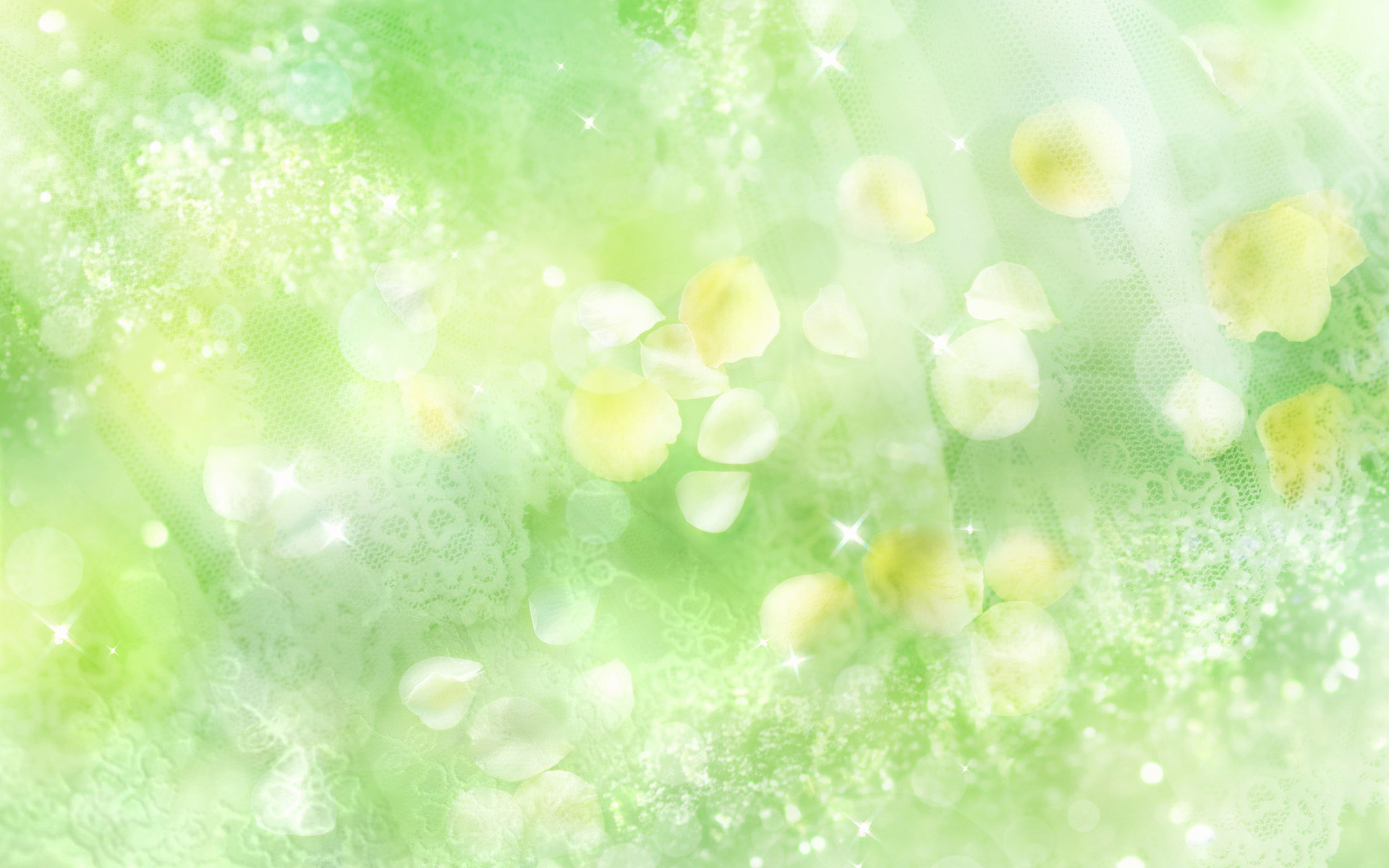 Рефлексия
- Нашей Машеньке очень понравилось с вами играть и заниматься, и она хочет узнать:
- (имя ребёнка), какое задание тебе понравилось?
- (имя ребёнка), что оказалось для тебя сложным?
- Маше пора отправляться домой: «До свидания».
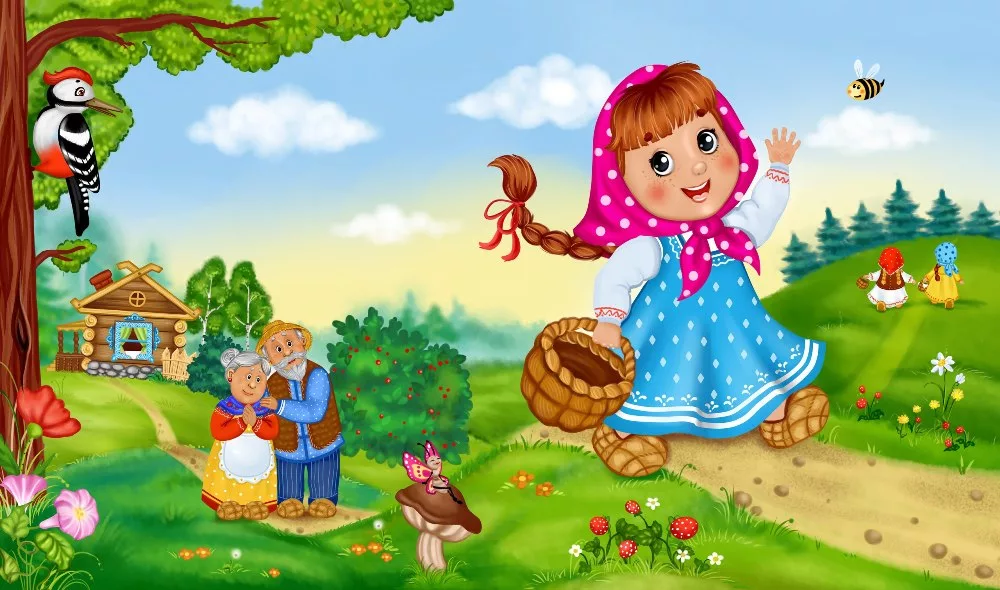